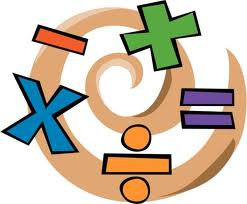 5.NBT.7: Compute with Decimals
Add, subtract, multiply, and divide decimals to hundredths, using concrete models or drawings and strategies based on place value, properties of operations, and/or the relationship between addition and subtraction; relate the strategy to a written method and explain the reasoning used.
[Speaker Notes: The value of the disscussion]
What is the value of the smiley face?
What is the value of the lightening bolt?
16.62
1.24
[Speaker Notes: Addition:  Smiley = 0.62:  (0.62 + 0.62 = 1.24).    Lightning bolt = 8: (8 + 8 + 0.62 = 16.62).]
What is the value of the heart?
What is the value of the smiley face?
5.77
7.14
[Speaker Notes: Addition:
Heart = 3.57: (3.57 + 3.57 = 7.14).
Smilely = 1.1: (3.57 + 1.1  + 1.1 = 5.77)]
What is the value of the star?
What is the value of the sun?
6.76
13.27
[Speaker Notes: Multiplication and Division
Star = 6.51: ((6.51 x 2) + 0.25 = 13.27)]
What is the value of the star?
What is the value of the heart?
90.48
22.62
[Speaker Notes: Star = 11.31 (11.31 x 2 = 22.62)]
What is the value of the smiley face?
What is the value of the star?
19.17
38.34
[Speaker Notes: Star = 0  Smiley = 19.17  

(0 + 19.17 + 19.17 = 38.34) and (0 + 19.17 = 19.17)]
What is the value of the lightening bolt?
What is the value of the heart?
112.08
40
[Speaker Notes: Lightning bolt =112.08 ÷ 3 = 37.36
Heart = 1.32 (40 – 37.36 = 2.64) (2.64 ÷ 2)]
What is the value of the sun?
What is the value of the star?
50
35.28
[Speaker Notes: Sun = 11.76:  (11.76 x 3 = 35.28)

Star = 38.24 (50 – 11.76)]
What is the value of the star?
What is the value of the sun?
13.98
23.94
[Speaker Notes: Star = 7.98:  (7.98 x 3 = 23.94)
Sun = 6 (13.98 – 7.98)]
What is the value of the lightening bolt?
What is the value of the smiley face?
1.38
1
[Speaker Notes: Lightning bolt = 10.65. Smiley = 3.86
(10.65 – 3.86 = 6.79)

(10.65 x 2) – 3.86 = 17.44]